Astım ve KOAH tedavisinde kullanılan ilaçlar

Ankara Üniversitesi Tıp Fakültesi Farmakoloji Ab.D.
Ongun Onaran
KOAH ile Astım Tedavisinde Kullanılan İlaçlar
Bronkodilatörler 
β-Adrenoseptör Agonistleri
Metilliksantinler (FDE* inhibitörleri)
Antimuskarinikler
Anti inflamatuarlar 
Kortikosteroidler
Cys-Leukotrien inhibitörleri
Kromonlar (mast hücresi stabilizasyonu)
IgE, IL5 (interleukin-5) ve IL5 ya da IL4 reseptörlerine karşı monoklonal antikorlar
* FDE : Fosfodiestaraz; ikinci haberci cAMP’yi AMP ye dönüştürerek inaktive eder.
Uyarılar 
Alerjenler, oksidanlar vb.
Alerjik Astımda İmmünolojik Mekanizmalar
İlaç hedeflerinin altında yatan gerekçeler
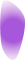 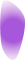 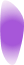 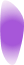 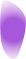 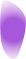 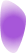 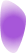 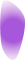 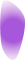 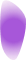 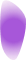 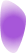 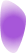 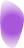 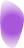 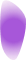 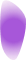 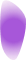 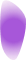 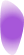 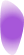 Y
Y
Y
Y
Y
Y
Y
Y
Y
Y
Y
Y
Y
Y
Y
Y
Y
Y
Y
Y
Y
Y
Y
Y
Y
Y
Y
Mukus
salgısı
Hava Yolu Epiteli
Goblet
hücreleri
Sitokinler
Ör.TSLP, IL-25,33
Histamin
PGD2
LTC4
LTD4
PAF
IgE ile ‘silahlanmış’ hüc.
Basofil
+ Antijen
Mukoza
Kemotaksis ve çeşitli 
İnflamatuar yanıtlar
Mast Hüc.
Eosinofil
Proliferasyon
IgE
Aktive olmuş
dentritik hücreler
ILC2
IL4     GM-CSF
IL5     TGF
IL9     TNF
IL13
IL4
IL13
TH2
B-cells
T-cells
Bronş düz kası
Alerjene, virüse vb. karşı
İmmün yanıt
Hava yollarına
Geri dönüş
Kasılma

Astmatik tepkiyi kolaylaştıran 
patolojik inflamatuar değişiklikler.
Lenf Nodu
Kan dolaşımı
IgE salgılayan 
B hücreleri
T Hücreleri
TH2
Nörojenik Bronkokonstriksiyon
İlaç hedefleri bakımından
Beyin Sapı
Vagus afferent
Vagus efferent
Mukozal Epitel
Düz kas tabakası
Lumen
Duyu reseptörleri
Solunmuş iritanlar
Asetilkolin
Ara nöronların stimülasyonu
Bronkokonstriksiyon
(PGler & LTler gibi doku kaynaklı mediyatörlerle sinerjik etki gösterir)
Bronkodilatörler
β-AR Agonistleri
Bronşların çapı, bronşlarda sirküler yerleşmiş düz kasların tonusuyla kontrol edilir.
 Bu hücrelerdeki cAMP artışı kas gevşemesiyle, dolayısıyla bronkodilasyonla sonuçlanır.
Bronkiyal düz kas hücreleri çok miktarda 2-AR ifade ederler. Bu reseptörler Gs proteinine kenetlidir. Dolayısıyla adenilat siklazı uyararak cAMP yapımını, hücre içi cAMP derişimini artırırlar.
Adrenalin: Tüm adrenerjik reseptörleri uyarır. Dolayısıyla her türlü simpatik etkiyi oluşturur. Çok kısa etkilidir (çabuk parçalanır). Bu yüzden de bronkodilatör olarak kullanımı çok sınırlıdır.   	
Isoproterenol: Seçici olmayan -AR agonistidir. Adrenalinle aynı dezavantajlara sahiptir. 
Salbutamol, Terbutalin : Kısa etkili, seçici 2-agonistleridir. Seyrek gelen astım ataklarında iyidir. 
Formoterol, Salmeterol :  Uzun etkili, seçici 2-agonistleridir.  Astımın idame tedavisinde etkilidirler.
Indacaterol, Vilanterol, Olodaterol, Bambuterol : Çok uzun etkili, seçici 2-agonistleridir. Astımın idame tedavisinde (yalnıca kortikosteroidlerle kombine olarak) kullanılırlar. Ama, KOAH’da monoterapi olarak kullanılabilirler.
Tüm 2-agonistleri inhalasyon yoluyla uygulanır
β2-adrenoseptör (AR) agonistlerinin yan etkileri
İskelet kası tremoru (iskelet kasındaki β2-AR)
Taşikardi (atrial β2-AR + β2-AR aracılı periferal vazodilatasyon)
Hipokalemi (iskelet kası β2-AR → hücreye K+ geri alınımında artış)
Huzursuzluk
Hipoksemia (Ventilasyon-Perfüzyon dengesizliğinden)
Metabolik etkiler (sadece yüksek doz sistemik uygulamada görülür)
Goodman & Gilman’s The Pharmacological basis of therapeutics, 
13th Edition, Mc Graw Hill
Bronkodilatörler
Metilli Ksantinler (FDE inhibitörleri)
Bronşların çapı, bronşlarda sirküler yerleşmiş düz kasların tonusuyla kontrol edilir.
 Bu hücrelerdeki cAMP artışı kas gevşemesiyle, dolayısıyla bronkodilasyonla sonuçlanır.
Metilli Ksantinler, cAMP’yi yıkan fosfodiesteraz enizimin inhibe ederek hücre içi cAMP artışı sağlarlar
Bronş düz kasında başlıca FDE3, inflamatuar hücrelerde ise başlıca FDE4 bulunur.  
Inflamatuar hücrelerdeki cAMP artışı inflamasyon yanıtını baskılar.
Teofilin & Aminofilin: Seçici olmayan FDE inhibitörleridir. Böylece bronkodilatasyonun yanı sıra antiinflamasyon da sağlarlar. Ayrıca adenozin reseptör antagonistidirler. Bu etkilerinin de klinik etkilerine katkısı olduğu düşünülmektedir.
İskelet kasında da cAMP’yi arttırdıklarından, çizgili kas kasılmasını güçlendirirler, kas yorulmasını geciktirirler (astım ile KAOH’da, solunum kaslarını desteklemek bakımından yararlı bir etkidir)
Bunlara karşın terapötik pencereleri dardır. Metabolizmalarındaki yüksek değişkenlik de bunun üzerine eklenince, plazma düzeylerinin izlenmesi gerekir. Bu durum, kullanımlarını kısıtlayan bir etkendir.
Seçici PDE4 inhibitörü olan Roflumilast astım için olmasa da KOAH için onaylanmıştır.
Metilli Ksantinler oral ya da parenteral yolla kullanılırlar
Teofilinin eliminasyonunu etkileyen faktörler
Artıran etkenler
İlaçların yol açtığı enzim indüksiyonu (başlıca CYP1A2). Ör: rifampisin, barbituratlar, etanol)
Tütün ya da maruhana kullanımı (CYP1A2 indüksiyonu)
Yüksek proteinli, düşük karbonhidratlı diyet
Izgarada pişmiş et
Çocukluk
Azaltan etkenler
CYP inhibisyonu (simetidin, eritromisin, siprofloksasin, allopurinol, fluvoksamin, zileuton, zafirlukast)
Konjestif kalp yetmezliği
Karaciğer hastalıkları
Zatürre
Viral infeksiyon ya da aşılama
Yüksek karbonhidratlı diyet
Yaşlılık
Goodman & Gilman’s The Pharmacological basis of therapeutics, 
13th Edition, Mc Graw Hill
Metilli Kasantinlerin yan etkileri (FDE inhibitörleri)
Bulantı, Kusma	FDE4 inhibisyonu
Baş ağrısı 		FDE4 inhibisyonu 
Mide rahatsızlığı 	FDE4 inhibisyonu
Diürez 		A1 reseptör antagonizması
Davranış bozuklukları 	Bilinmiyor
Kardiyak aritmi 	FDE3 inhibisyonu, A1 reseptör antagonizması
Epilepsi nöbetleri 	A1 reseptör antagonizması (yüksek dozdlarda)
Uyku bozukluğu	Merkezi sinir sistemi stimülasyonu
Goodman & Gilman’s The Pharmacological basis of therapeutics, 
13th Edition, Mc Graw Hill
Bronkodilatörler
Antimuskarinikler
Bronşların çapı, bronşlarda sirküler yerleşmiş düz kasların tonusuyla kontrol edilir.
Hava yollarındaki duyu reseptörlerinin iritanlar tarafından uyarılmasıyla tetiklenen, asetilkolinin aracılık ettiği bir nöral refleks  bronkokonstiksiyonla sonuçlanır (12. slayda bakınız) 
Muskarinik reseptör inhibisyonunun bu nörojenik bronkokonstriksiyonu engellediği düşünülmektedir
Ayrıca bu antagonistler, asetilkolin aracılığıyla oluşan mukus salgılanmasını da azaltırlar
Ipratropium Bromid & Tiotropium bu amaçla kullanılan iki antagonisttir
Bu antagonistler, atropinden farklı olarak uygulama bölgesinden az emilirler, kan-beyin engelini geçmezler, hava yollarındaki silya hareketlerini engellemezler. Bu yüzden daha az yan etki oluştururlar
KOAH’da, astıma göre daha etkilidirler
Astımda bronkodilatör kullanma ihtiyacını ya da atakların sıklığını azaltırlar, ama hiçbir zaman tek başlarına kullanılanılmazlar
Ana veriliş yolu inhalasyondur
Kortikosteroidler
Anti inflamasyon
Hem astım, hem de KOAH kronik inflamatuar hastalıklardır
Kortikosteroidler güçlü ve geniş spektrumlu antiinlamatuarlardır (antiinflamatuar ve immünmodülatör etkilerinin mekanizmaları için ilgili derslere bakın)
Inhalasyonla kullanılan steroidlerin 1970’lerde tedaviye girmesi astım tedavisinde devrim yaratmıştır. 
KOAH’da astıma göre çok daha az etkilidirler. KOAH’da sadece ciddi olgularda kullanılırlar
Sistemik kortikosteroidler ise, sarkoidosis, interstisyial akciğer hastalıkları ya da pulmoner eosinofilik sendrom gibi diğer akciğer hastalıklarında kullanılırlar
Prednison & Metilprednisolon gerektiği zaman sistemik kullanılabilen iki örnektir
Beklametason astımda lokal kullanılan prototipik örnektir, ama başkaları da vardır tabii
Inhalasyonla kullanılan steroidler doğrudan düz kas gevşetici olmamakla birlikte, bornş düz kaslarındaki aşırı duyarlılığı azaltırlar, böylece kronik astımda bronkodilatör kullanım ihtiyacını azaltırlar
Inhalasyonla kullanılan kortikosteroidlerin yan etkileri
Lokal yan etkiler
Disfoni
Orofaringeal kandidiyasis
Öksürük
Sistemik yan etkiler
Adrenal bez baskılanması ya da yetmezliği
Büyümenin baskılanması
Ciltte renk değişikliği
Osteoporoz
Katarakt
Glokom
Matabolik bozukluklar (glükoz, insulin, trigliserid)
Psikiyatrik bozukluklar (öfori, depresyion)
Zatürre
Goodman & Gilman’s The Pharmacological basis of therapeutics, 
13th Edition, Mc Graw Hill
Kromonlar
Mast hücresi stabilizasyonu (antiinflamasyon)
Astım, kronik inflamatuar –çoğunlukla da alerjik- bir hastalıktır
Kromonlar mast hücresi degranülasyonunu inhibe ederek etki gösterirler (mast hücrelerinin astımdaki rolleri için 11. slayda bakın)
Buna rağmen kromonlar, astım tedavisinde (inhalasyon) steroidleri kadar etkili değildir.
Kromolin Sodyum & Nedokromil  klinikte kullanılan tek örnektir
Giderek tedaviden çekilmekle birlikte, astım tedavisi sırasında bronkodilatör kullanma ihtiyacını azaltırlar
Yan etkilerinin göreli olarak az olması bir avantajdır
Alerjik rino-konjonktivitte astımda olduklarından daha etkilidirler
Lokal yolla uygulanırlar (astımda inhalasyon, rino-konjonktivitte topikal)
Leukotrien yolağı Inhibitöerleri
Anti inflamasyion
Astım, kronik inflamatuar –çoğunlukla da alerjik- bir hastalıktır (11. slayda bakın)
Arakidonik asitten cys-leukotrienleri sentezleyen 5-lipoksijenaz enzimi, eosinofillerde, basofillerde, mast hücrelerinde (ve başka inflamatuar hücrelerde) yüksek miktarda bulunur
LTB4 neutrofiller için kemoatraktandır. LTC4 ile LTD4 ise şiddetli bronkokonstriksiyona, mukosal ödeme ve mukus salgısına yol açarlar
Yani, LT inhibisyonunun astıma iyi gelmesi beklenir. Ama buna rağmen, bu maddelerin astım tedavisindeki etkinlikleri inhalasyon kortikosteroidlerininki kadar iyi değildir
Zileuton 	5-lipoksijenaz inhibitörü 
Zafirlukast 	LTD4 reseptör antagonisti
Montelukast 	LTD4 reseptör antagonisti
Aspirine bağlı astımda, alerjik astıma göre daha etkilidirler
Yan etkileri bakımından göreli olarak güvenlidirler
Oral yolla kullanılırlar
Zileuton, zafirlukast & motelukast’ın yan etkileri
Göreli olarak güvenlidirler (özellikle de reseptör antagonistleri)
Bazı yan etkiler şunlardır:
Seyrek karaciğer disfonksiyonu; Bu bakımdan izlenmelidir
Zafirlukast ile montelukast’ın Churg-Strauss sendromuna yol açtığı olgular bildirilmiştir. Bu duruma özellikle kortikosteroid kullanmayan hastalarda rastlanmaktadır. Churg-Strauss sendromu nadir bir vaskülittir
İnsanlaştırılmış monoklonal Antikorlar
Anti inflamasyion
Astım, kronik inflamatuar –çoğunlukla da alerjik- bir hastalıktır
Dolayısıyla, inflamatuar hedeflere, ör. Sitokinlere, karşı geliştirilmiş antikorların astım tedavisinde etkili olması beklenebilir (11. slayda bakın)
Ancak bunlar göreli olarak yenidir ve hala araştırılma aşamasındadır
Bazı örnekler şunlardır:
Omalizumab 	Anti IgE	Yalnız ciddi astımda endikedir + alerjik sensitizasyon kanıtı gereklidir 
Mepolizumab	Anti IL-5	Ciddi astım ya da eosinofilik astım
Reslizumab 	Anti IL-5	Ciddi astım ya da eosinofilik astım
Benralizumab 	Anti IL-5 Reseptör	Ciddi astım ya da eosinofilik astım
Tahmin edebileceğiniz gibi sistemik yolla uygulanırlar (ör. Cilt altına)